Sampling and Estimation for Multipurpose Surveys
Yang Cheng1, Eric Slud2, Jeff Bailey1, and Lu Chen1,3


		1. National Agricultural Statistics Service
		2. University of Maryland and U.S. Census Bureau
		3. National Institute of Statistical Sciences


Tuesday, November 2, 2021
Federal Committee on Statistical Methodology 2021 Research and Policy Conference
Disclaimer: The findings and conclusions of this presentation are those of the authors and should not be construed to represent any official USDA or U.S. Government determination or policy
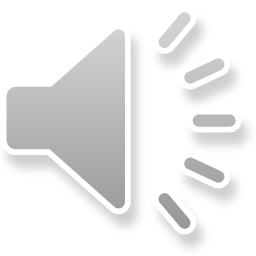 1
Outline
Motivation 
Multivariate Probability Proportional to Size (MPPS) Sampling
Estimates and variance estimators 
Data simulation
Conclusion
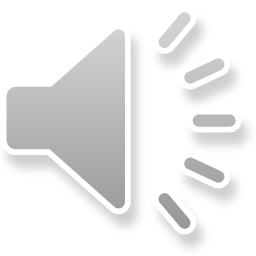 2
Notation
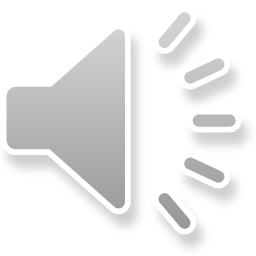 3
Motivation on samples for multi-commodity farms
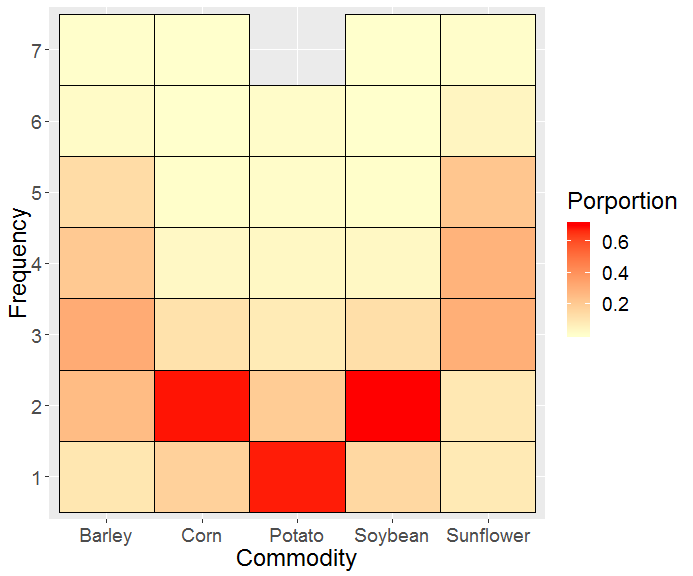 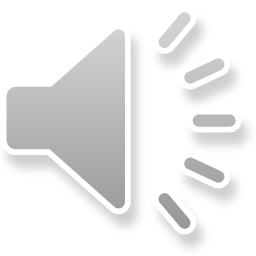 4
Poisson sampling
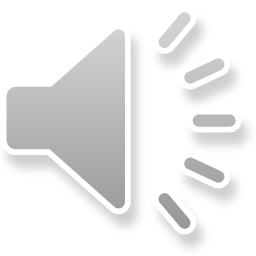 5
MPPS sampling
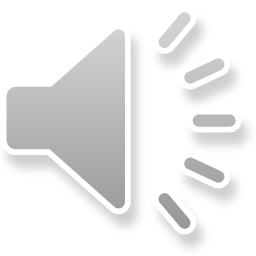 6
MPPS sampling (cont.)
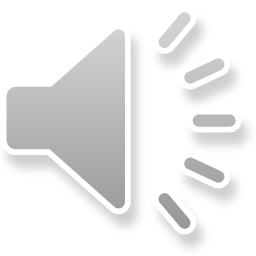 7
MPPS sampling (cont.)
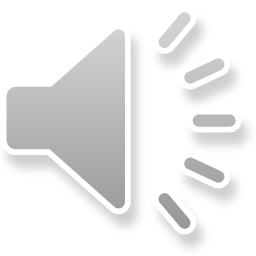 8
Pros & cons of MPPS sampling
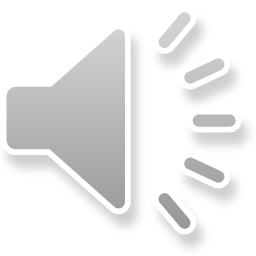 9
Alternative approaches
This type of special multiple-purposes survey is a difficult problem. Other approaches can be explored as follows:
Multiple frames
Multivariate stratification method 
Prioritized stratification method
Two-phase sampling design
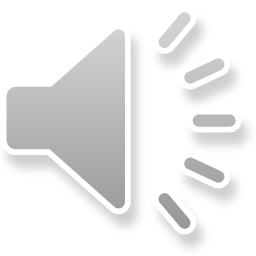 10
Inclusion Probabilities in a Dual-Frames Setting
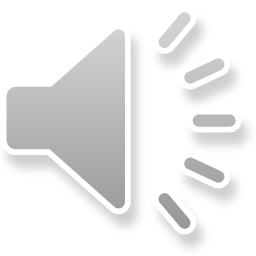 11
MPPS estimates and variance estimator
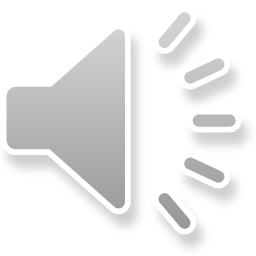 12
Delete-A-Group Jackknife (DAGJK) method
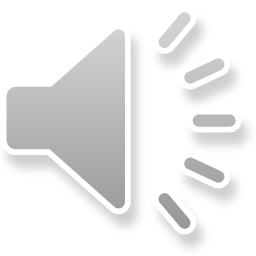 13
Variance for a Multiple-Frames Setting
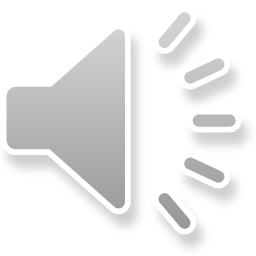 14
Data simulation study
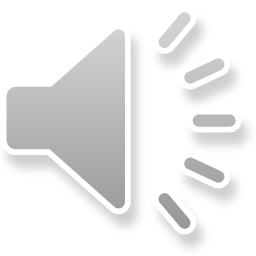 15
Sample and population information on commodities
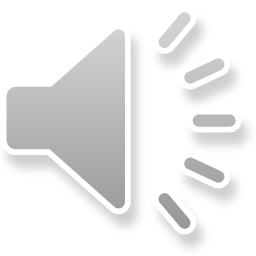 16
Sample size for different commodities
Data simulation for R = 10,000 and for p = 0.75 or p = 1
Sample statistics on different p
Sample distributions on farms for different commodity.
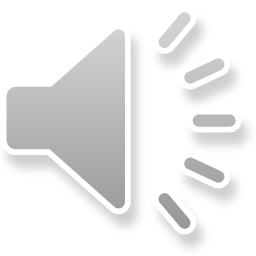 17
MPPS vs PPS Inclusion Probability
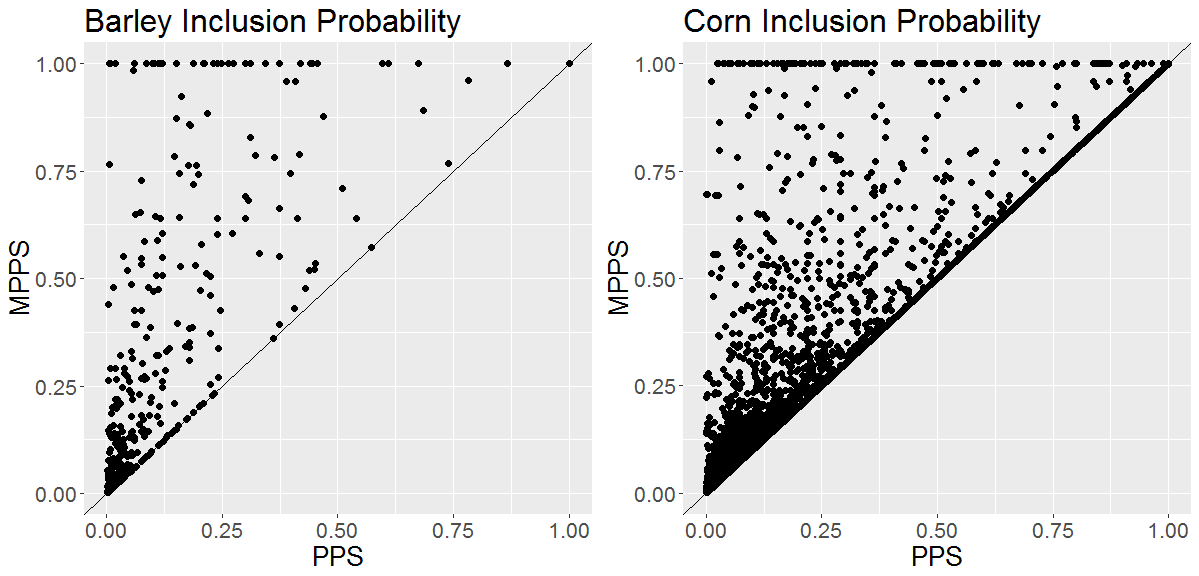 76.02% MPPS > PPS
14.47% MPPS > PPS
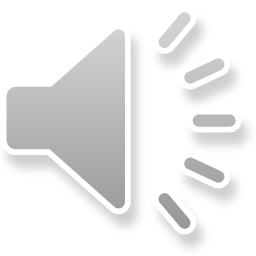 18
The ranges of the proportions of sample sizes for R=10,000
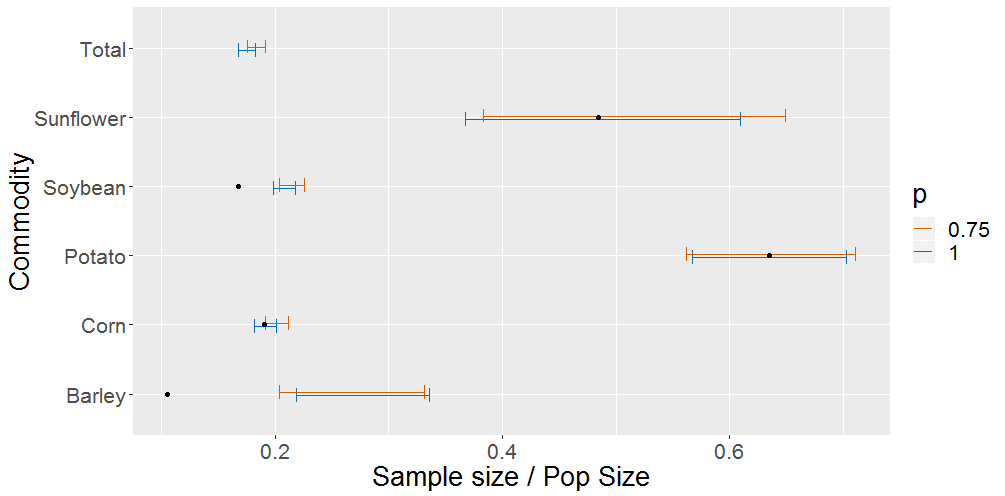 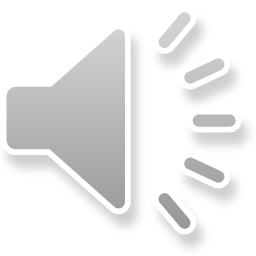 19
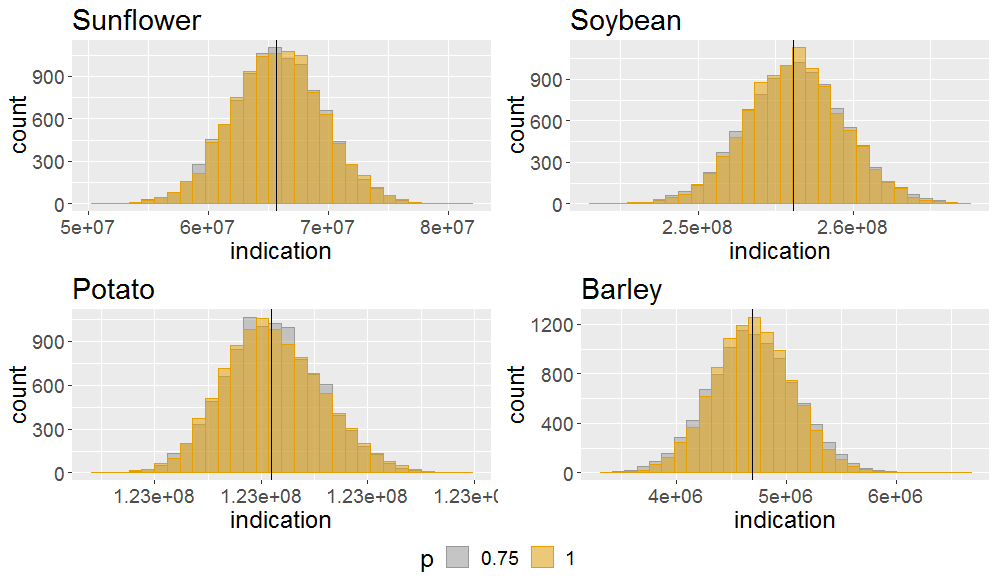 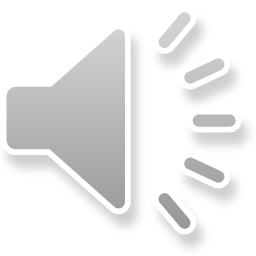 20
Variance comparison among theoretical, MPPS, and DAGJF
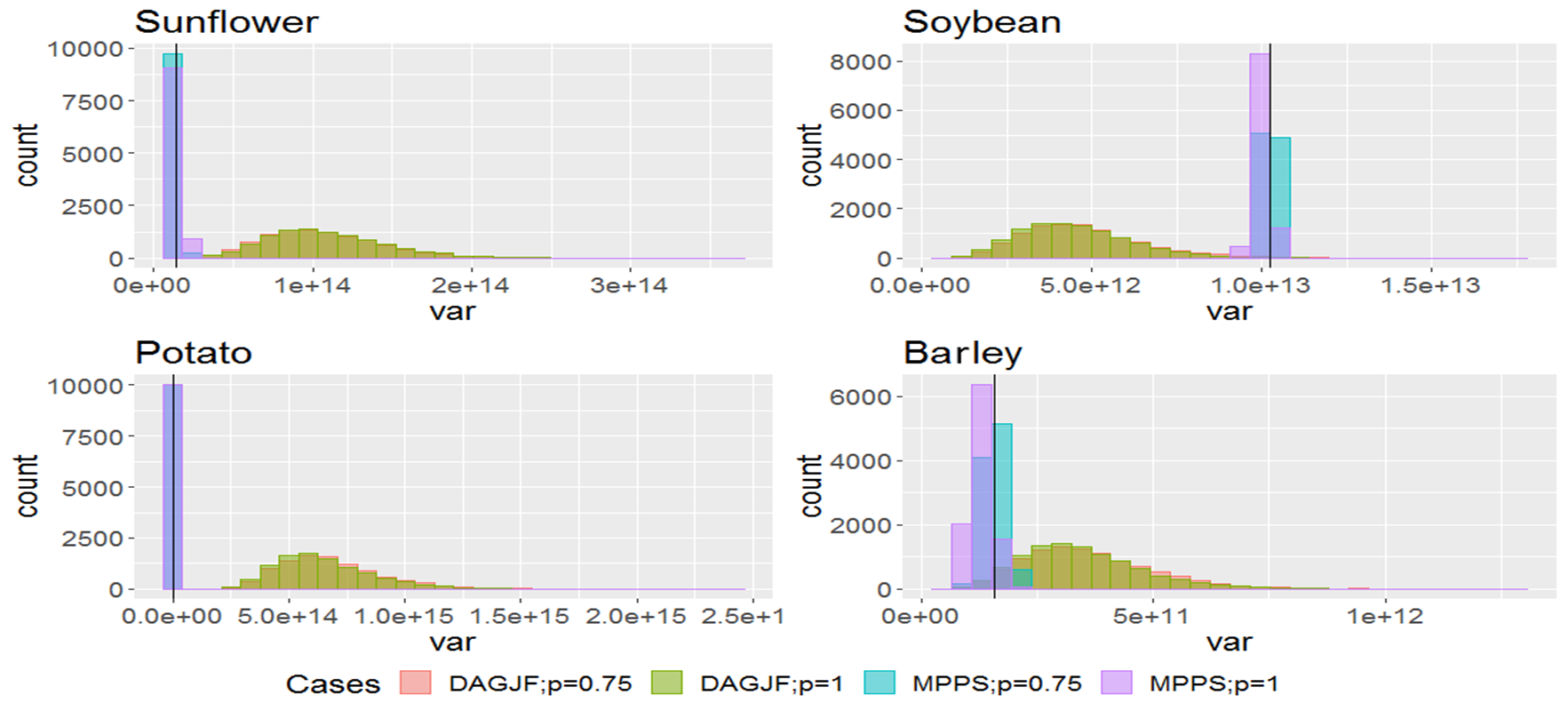 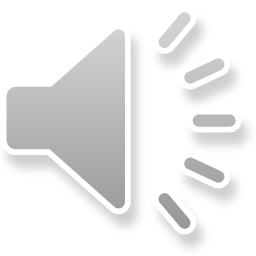 21
What we learn from this study
MPPS sampling increases inclusion probability and sample for many units, especially for small and middle size populations. 
MPPS sampling increases overall sample size. It may increase the cost. Rescaling the inclusion probability in order to reduce the sample size can be considered. 
We recommend using the Poisson sampling variance formulas in MPPS setting.
Combining MPPS samples using unit-based PRNs are still Poisson sample.
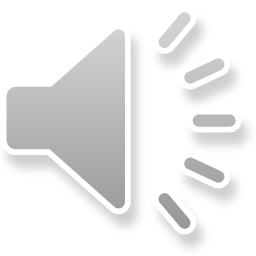 22
Thank you for your interest !
Contact information:

yang.cheng@usda.gov
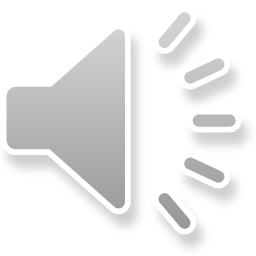